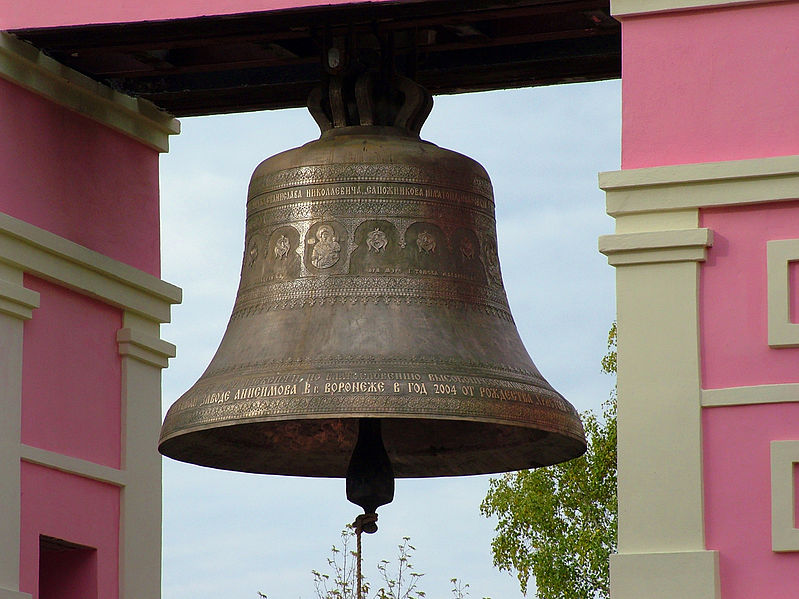 России колокольный звон
1 часть
Печерский Вознесенский монастырь
Церковь Николая Чудотворца в Сабурове, Москва
главный символ Соликамска — Соборная колокольня
Колокольня Успенского собора
Дивеевская колокольня
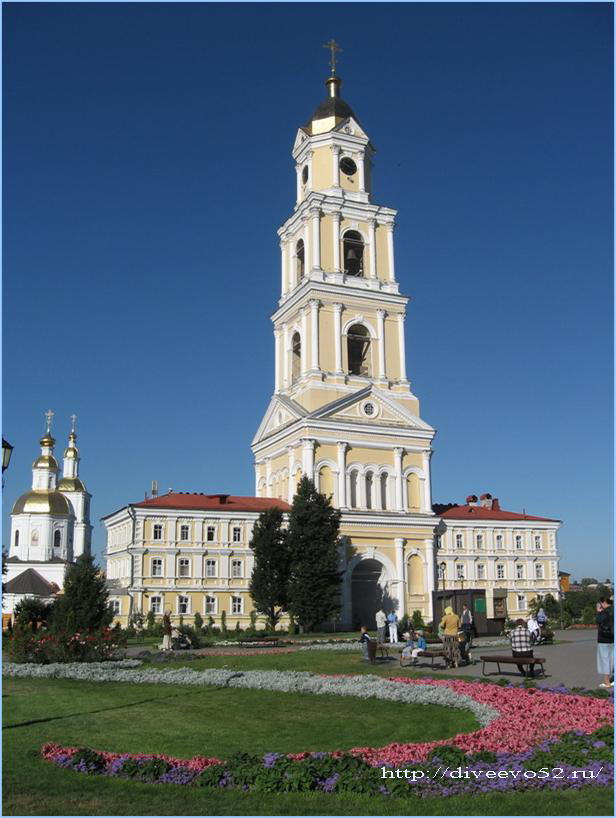 Деревянная церковь Иоанна     Богослова                            на реке Ишне.
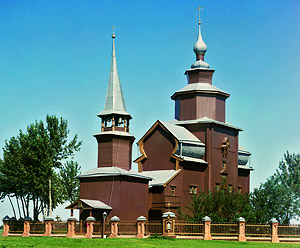 Звонница Спасо-Евфимиева монастыря в Суздале
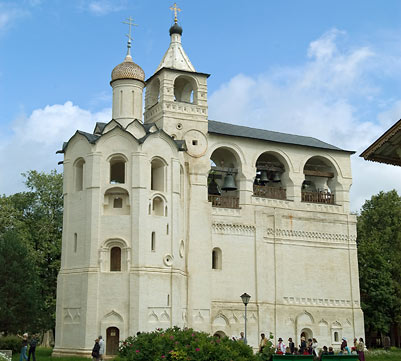 Колокольни Ивана Великого - Московский Кремль.
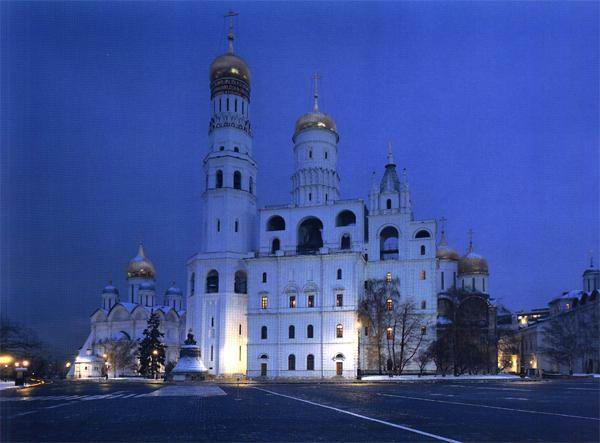 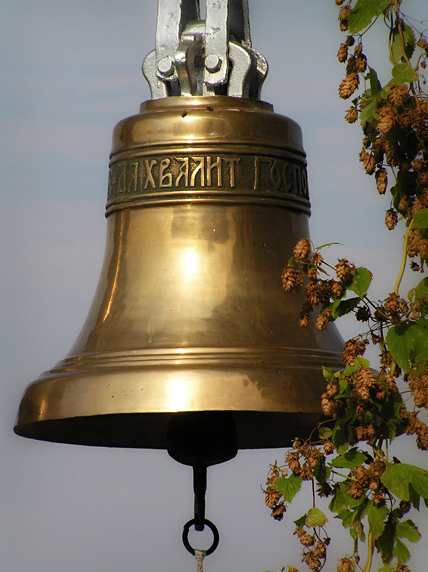